BuffersVirtual Lab
Buffers: ability to resist changes in pH
Purpose: In this experiment, you will use the 
Henderson-Hasselbalch equation to determine the amount 
of acetic acid and sodium acetate needed to prepare two 
acidic buffer solutions. You will then prepare the buffers 
and test their buffer capacities by adding solutions of 
NaOH and HCl.
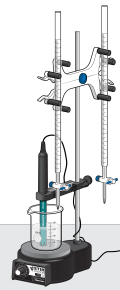 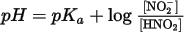 Buffers and Capacity
Your Assignment:
Read the lab protocol again if needed
Go through the lab sheet and this PPTX
Input your data into the data table provided
Complete your analysis needed based on the data you have been provided 
Answer all post lab questions directly on the google doc of the data table with thought, details, and support
Complete the Post Lab Two Pager
THIS TIME: One person submits the POST LAB 2 Pager with Data Table and Discussion Questions as your group’s submission for the assignment in Google Classroom. The other group members submit that person’s name as a private comment for the assignment and click “Mark as Done.”
All members MUST contribute to the entire post lab assignment
Data
Group 1: A1, B2
Group 2: A3, B2
Group 3: 5
Group 4: A1 and Buffer B from 5
Group 5: A2 and Buffer B from 5
Group 6: B2 and Buffer A from 5
Group 7: 5
Group 8: Buffer A from 5 and B2